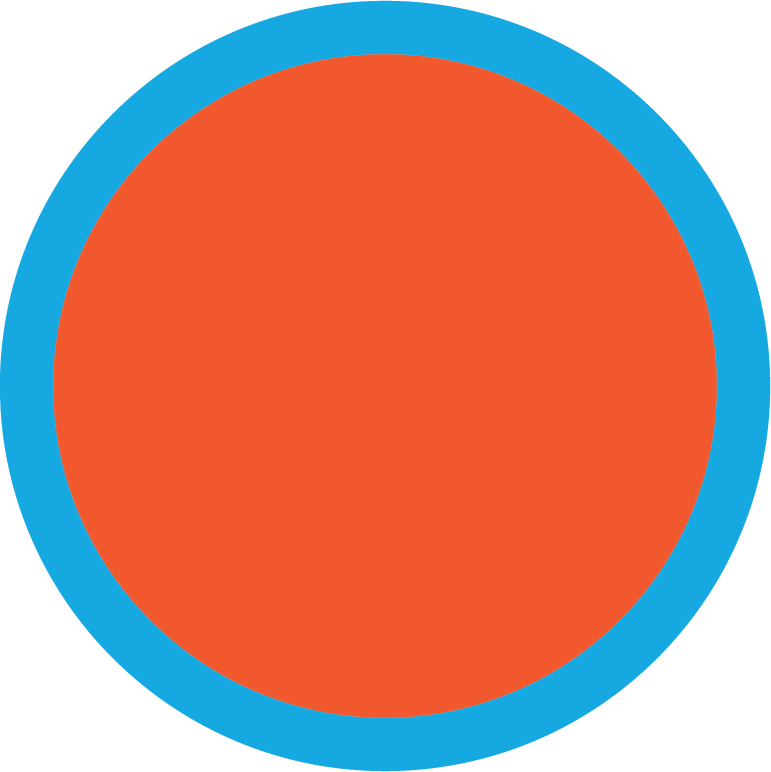 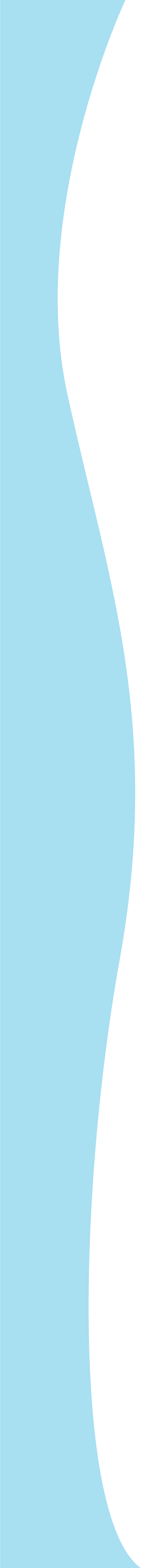 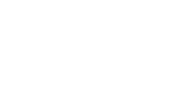 13
MY house
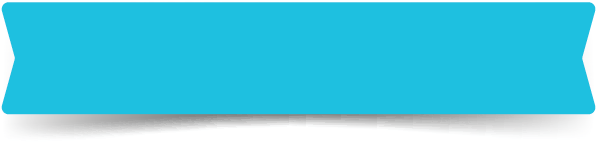 LESSON 1 – Part 1,2,3
TABLE OF CONTENTS
Warm-up and review
Look, listen and repeat.
01.
02.
03.
04.
Let’s talk.
Listen, point and say.
05.
Fun corner and wrap-up
1
Warm-up and review
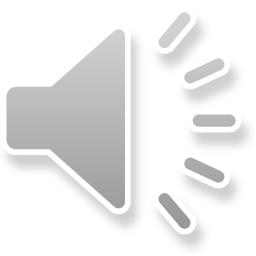 Say the chant
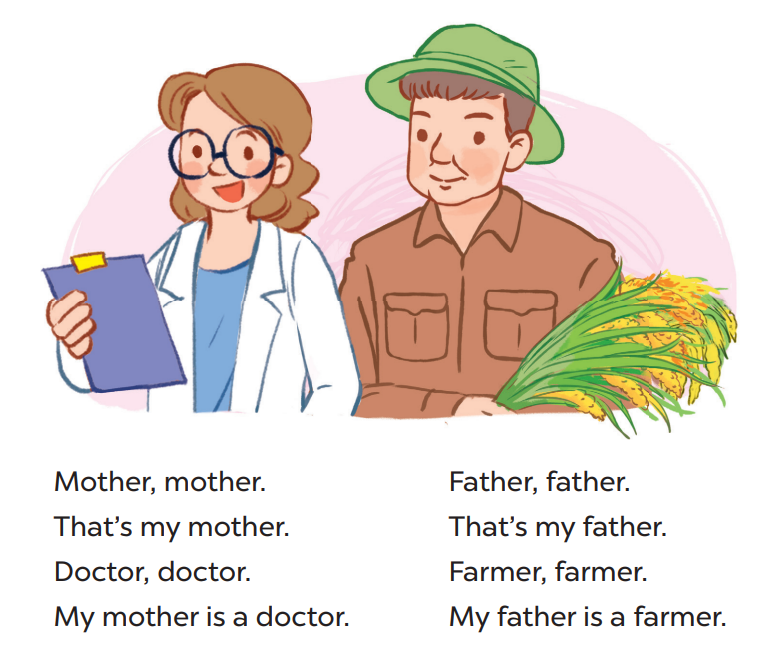 2
Look, listen and repeat. .
Who are they?
Where are they?
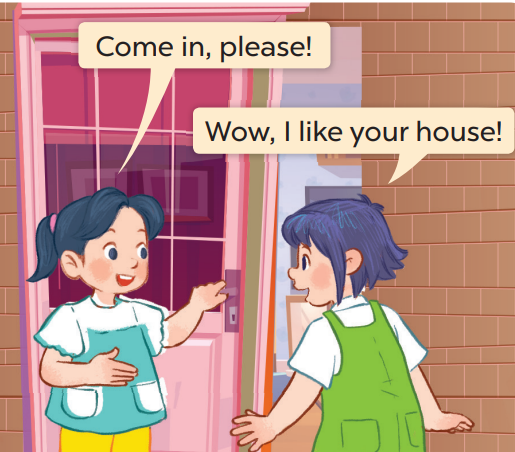 Work in pairs and repeat.
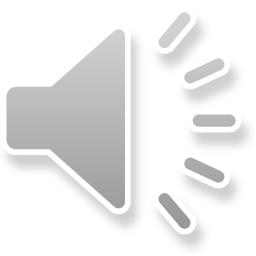 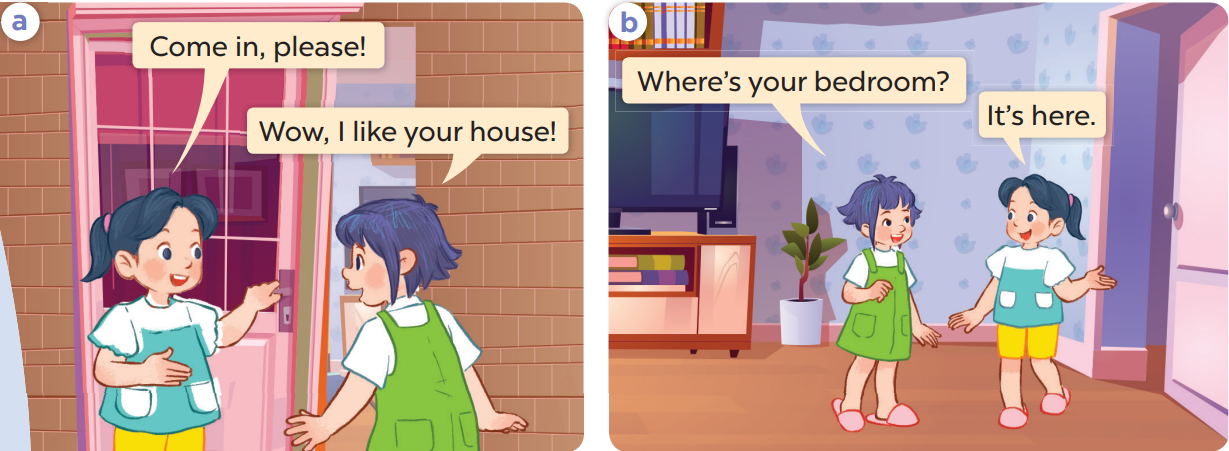 3
Listen, point and say..
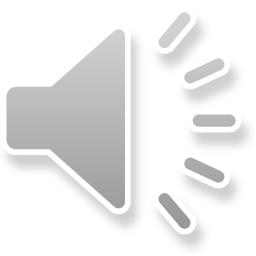 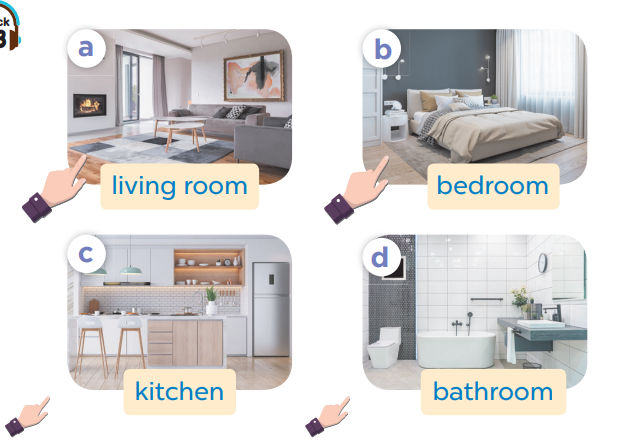 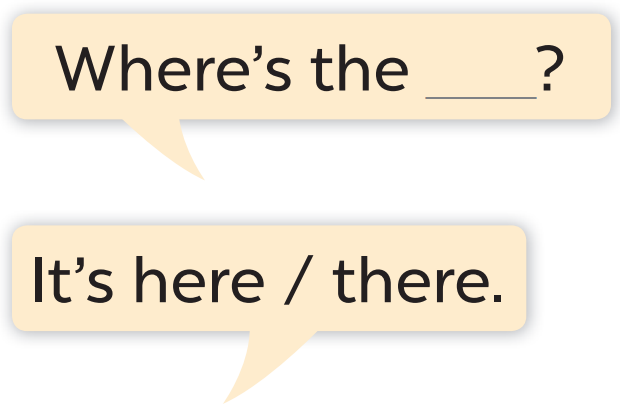 Work in pairs. Ask and answer.
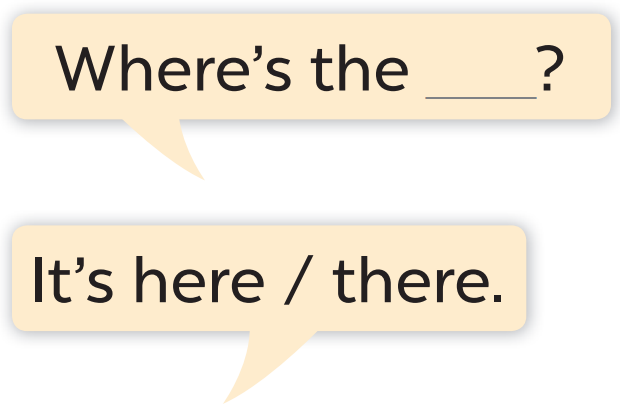 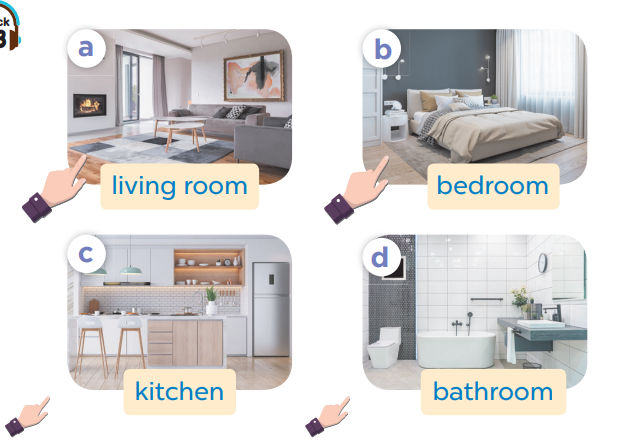 Work in pairs.
 Ask and answer.
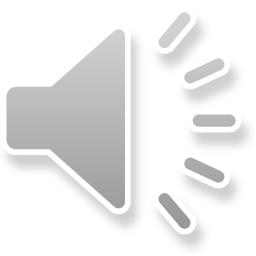 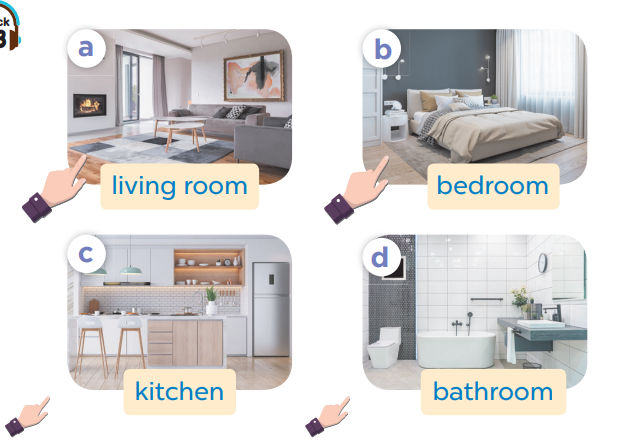 4
Let’s talk.
Work in pairs.
Ask and answer.
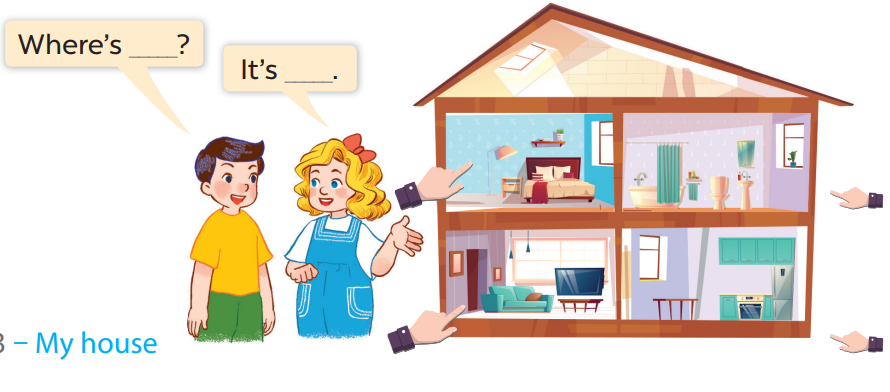 5
Fun corner and wrap-up
Play
What’s behind the square?
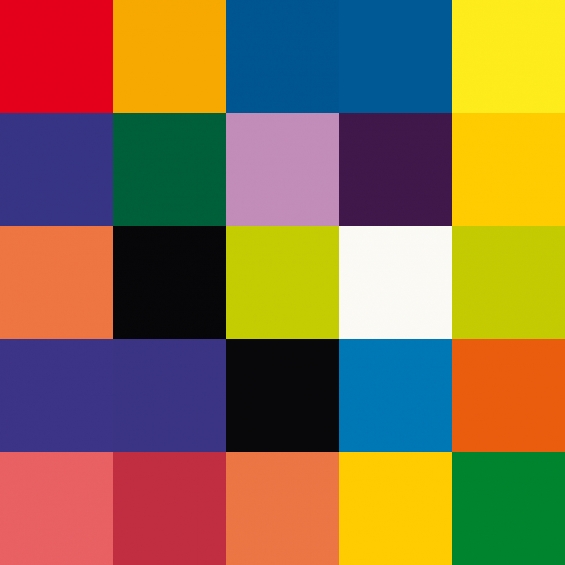 3
4
1
2
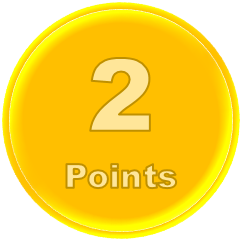 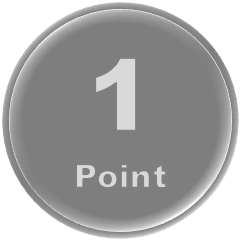 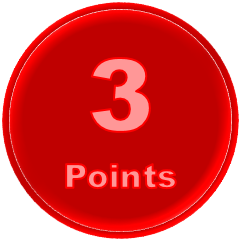 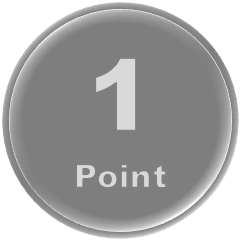 6
7
8
5
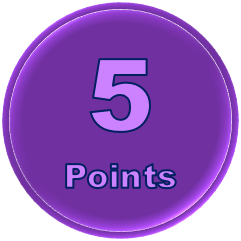 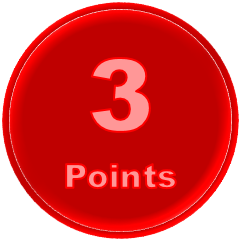 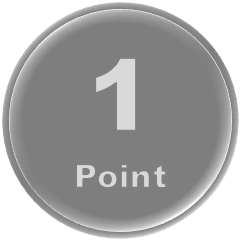 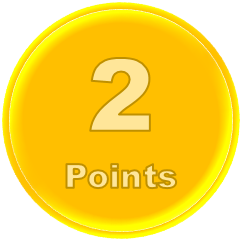 Next
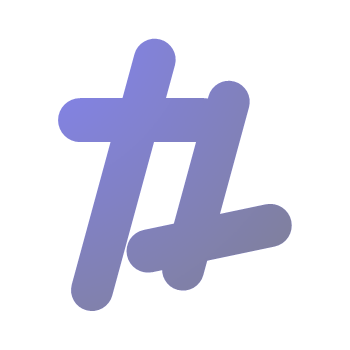 tekhnologic
………is the living room?
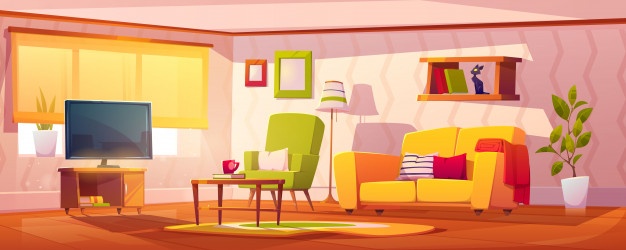 BACK
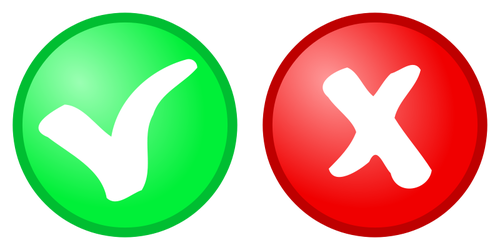 How
What
Where
Where is the………..?
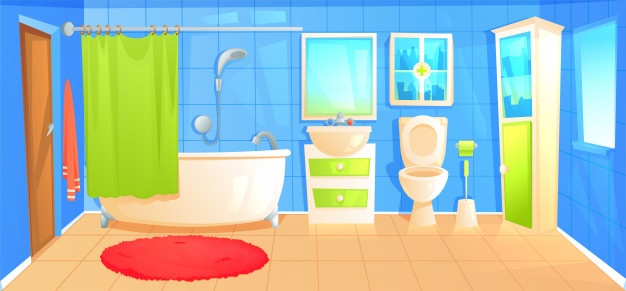 BACK
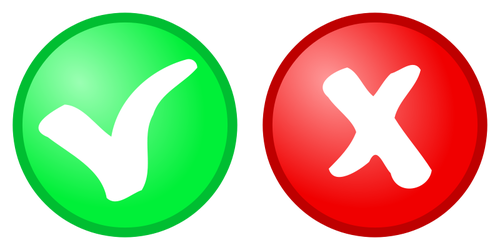 kitchen
bathroom
living room
Where is the kitchen?
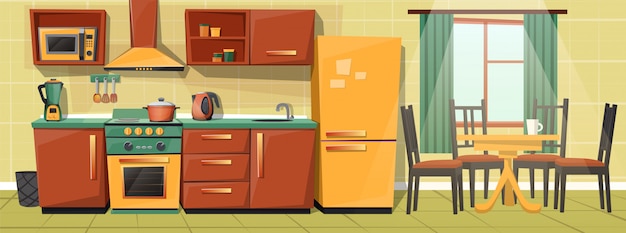 BACK
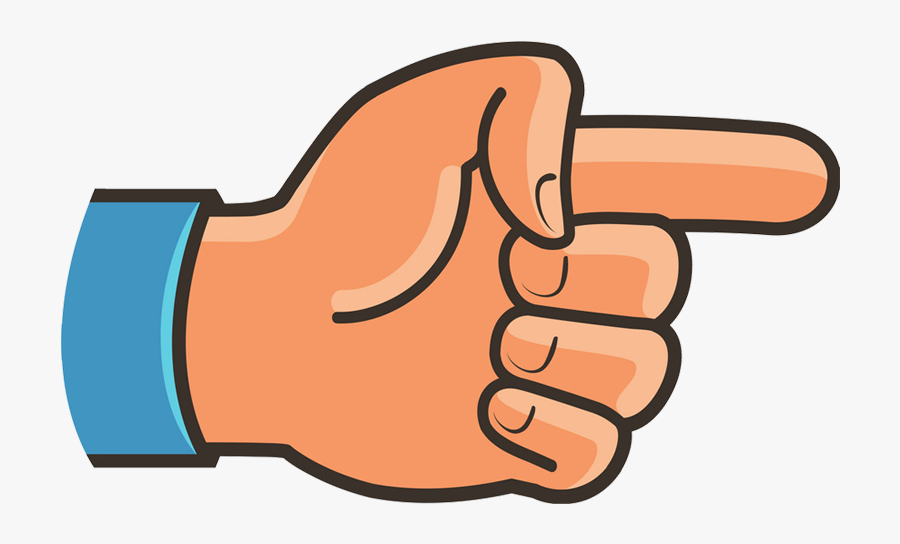 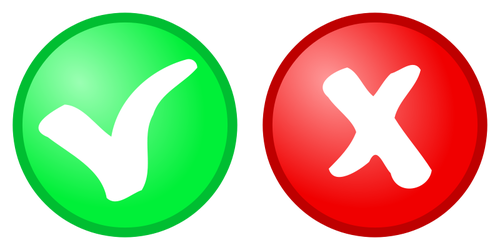 It’s here.
It’s there.
Where is the living room?
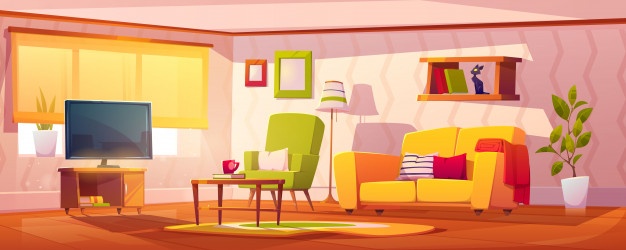 BACK
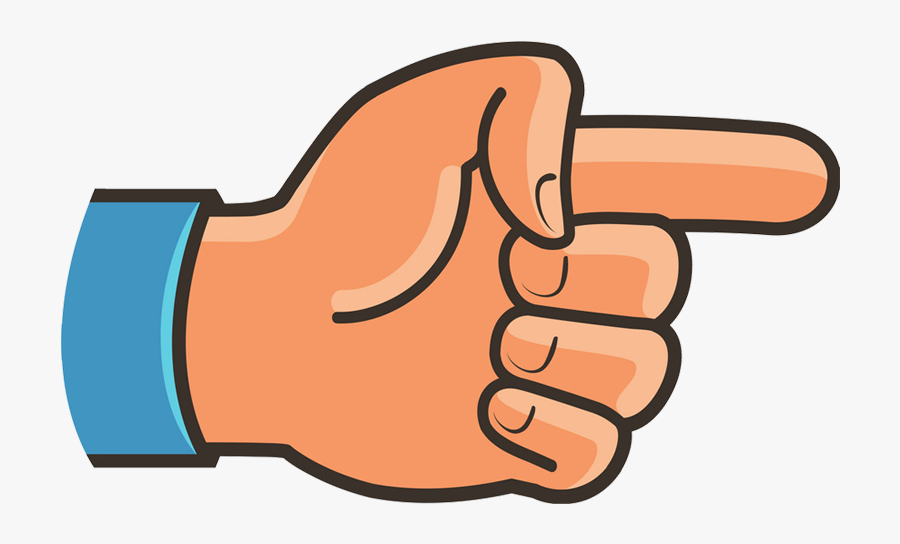 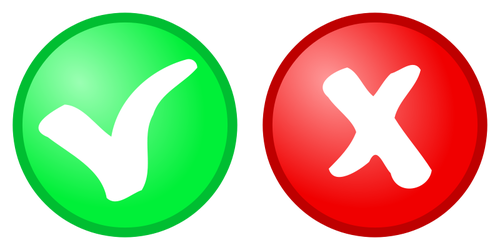 It’s here.
It’s there.
Where is the………..?
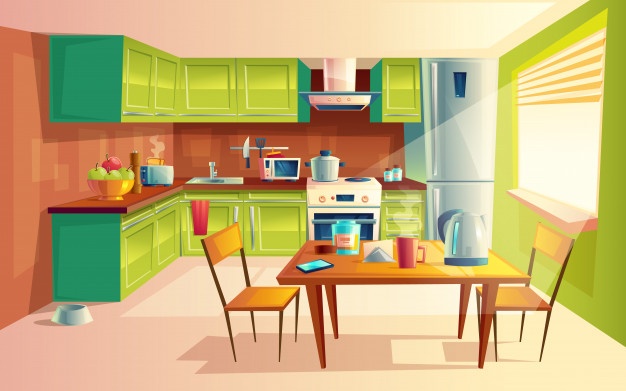 BACK
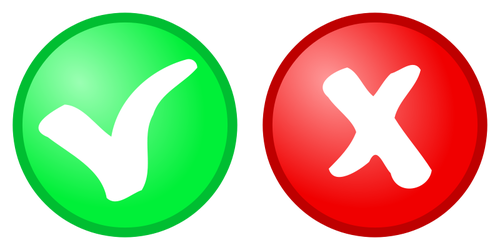 kitchen
bathroom
living room
Where is the………..?
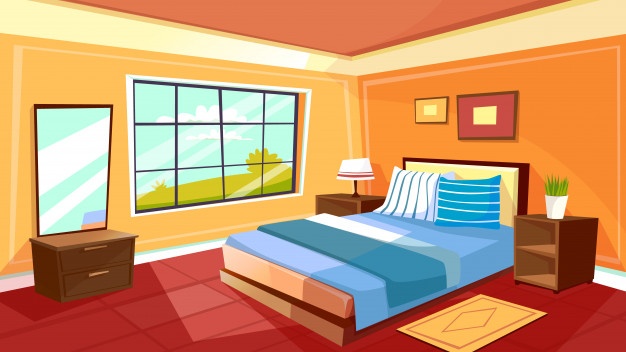 BACK
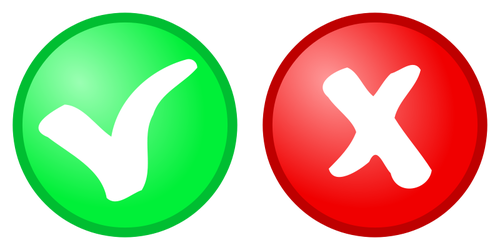 bathroom
bedroom
living room
Where is the kitchen?
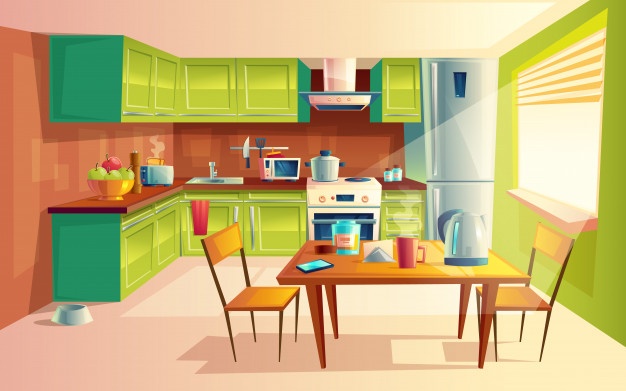 BACK
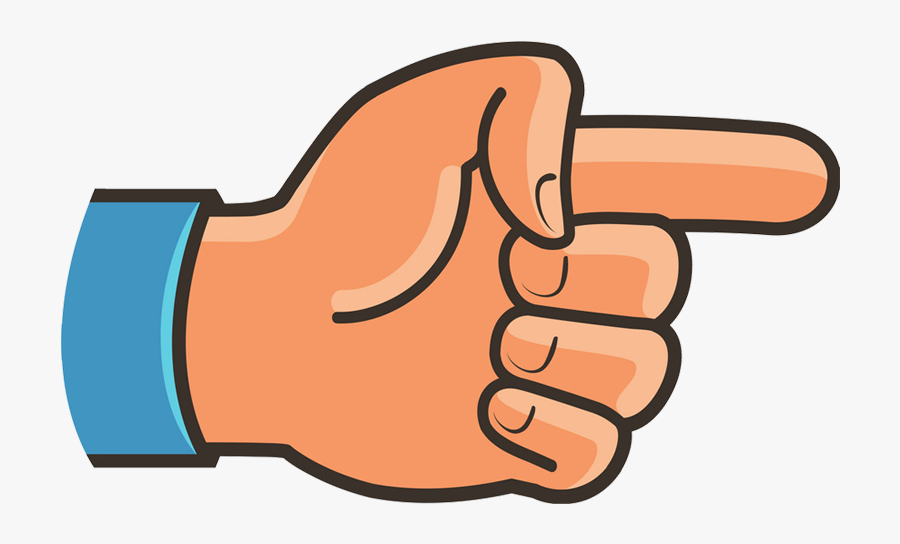 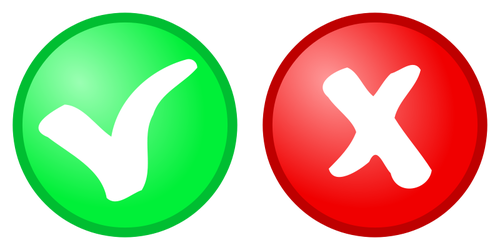 It’s here.
It’s there.
Where is the house?
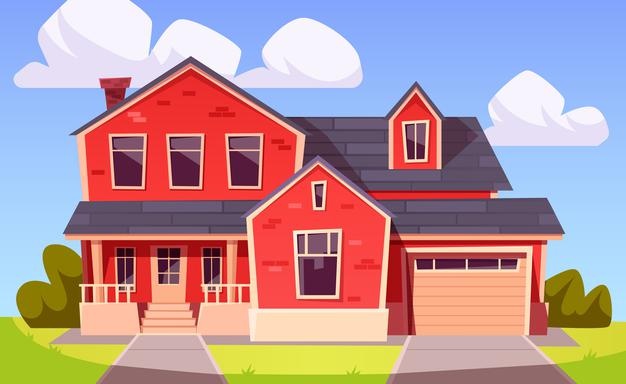 BACK
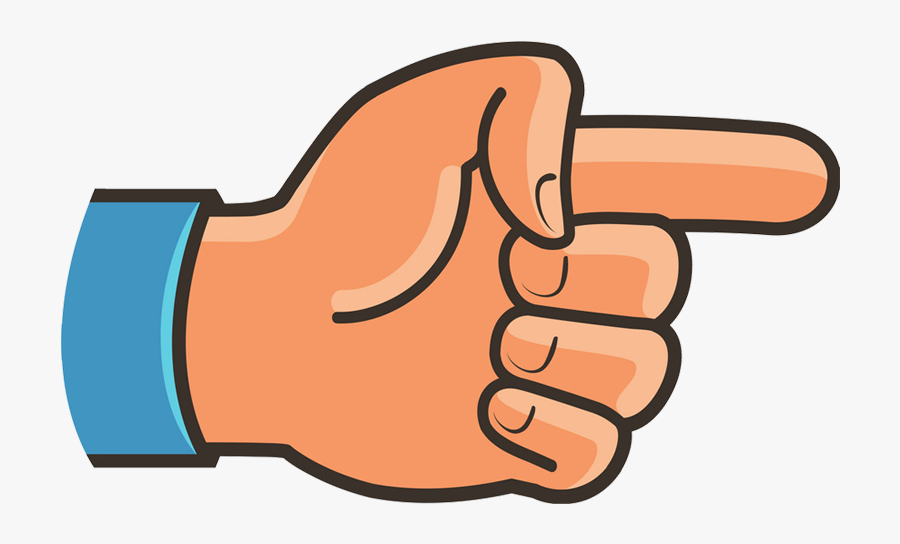 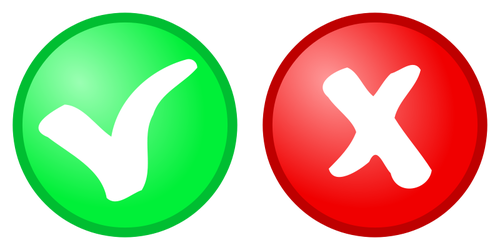 It’s here.
It’s there.